Химический состав клетки
План урока
1. Химический состав клетки.
  2. Классификация минеральных веществ (по содержанию в клетке).
  3. Роль макро и микроэлементов в жизни клетки.
  4. Роль химических элементов в организме человека.
Ответить на вопросы
1. Методы и задачи цитологии.
2. Увеличительные приборы. Устройство светового микроскопа. Как узнать общее увеличение светового микроскопа?
3. История становления цитологии. Вклад отдельных ученых в развитие клеточной теории.
Признаки реакции:
• капельки воды (пары воды конденсируются на холодной стеклянной пластинке);
• дым (сгорают органические вещества);
• зола (неорганические вещества).
Химический состав клетки
Различия живой и неживой природы
   Неорганические вещества в клетке
             Макроэлементы             Микроэлементы
             Ультрамикроэлементы
             Соли
             Вода
   Органические вещества в клетке
          Белки
          Нуклеиновые кислоты
          Углеводы
          Липиды
          ВЫВОД
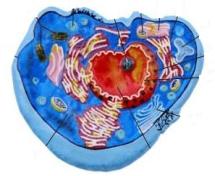 Макроэлементы
К макроэлементам относят кислород (65—75 %), углерод (15—18 %), водород (8—10 %), азот (2,0—3,0 %), калий (0,15—0,4 %), сера (0,15—0,2 %), фосфор (0,2—1,0 %), хлор (0,05—0,1 %), магний (0,02—0,03 %), натрий (0,02—0,03 %), кальций (0,04—2,00 %), железо (0,01—0,015 %. Такие элементы, как C, O, H, N, S, P входят в состав органических соединений, поэтому их называют биогенными элементами


в сравнительно больших количествах (десятых и сотых долях процента) находятся в клетке кальций, калий, кремний, фосфор, магний, сера, хлор, натрий, алюминий, железо. они вместе с первыми четырьмя (О, С, Н и N) составляют группу макроэлементов
Биогенные элементы
Химические элементы, которые входят в состав клетки и выполняют биологические  функции называются биогенными. К биогенным элементам относится около 30 элементов. Среди биогенных элементов особое место занимают так называемые элементы – органогены, которые образуют важнейшие вещества в  живых  организмах - воду, белки, жиры, углеводы, витамины, гормоны и др. К органогенам относятся шесть элементов – C,O, H,N,H,S.
         К числу биогенных элементов относится и ряд металлов, среди которых особенно важные биологические функции выполняют десять, так называемых “ металлы  жизни”. Этими  металлами являются четыре  s – элемента  C ,K, Na, Mg  и шесть   d элементов – Fe, Zn, Cu, Mn, Mo, Co.
Макроэлементы
кислород                       Углерод                   Водород                    Азот
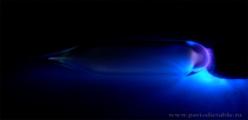 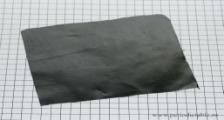 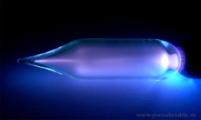 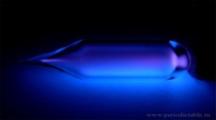 кальций              калий                кремний              фосфор              магний
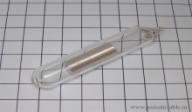 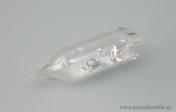 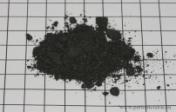 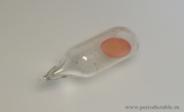 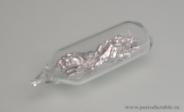 сера                     хлор                  натрий            алюминий          железо
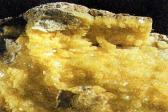 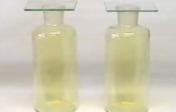 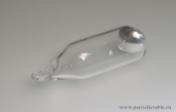 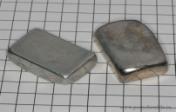 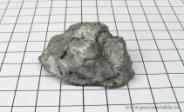 C			-основа всех органических веществ
О                            -входит в состав практически всех органических веществ
                                         клетки.
H 		            -состав воды и многих органических веществ
N			-состав белков, ДНК, РНК, АТФ
Ca		-костная ткань, свёртываемость крови, сокращение 		                    мышц, клеточная стенка растений
K			-процессы фотосинтеза, сердечные сокращения, 			                    образование нервных импульсов
Na		-регуляция ритма сердечных сокращений, влияние 		                    на синтез гормонов
Состав человеческого тела.
Французский химик Г.Бертран подсчитал, что тело человека, весящего около 100 кг, содержит кислорода 63 кг, углерода – 19 кг, водорода – 9 кг, азота – 5 кг, кальция – 1 кг, фосфора – 700 г, серы – 640 г, натрия – 25о г, калия – 220 г, хрома – 180 г, магния – 80 г, железа – 3 г, йода – 0,03 г. Фтора, брома, марганца, меди – еще меньше.
Задача. Подсчитайте, сколько в вашем организме содержится кислорода.
Микроэлементы
В несколько меньшем количестве в клетках встречаются элементы, объединенные в группу микроэлементов. Это цинк, кобальт, йод, медь, фтор, бор, никель, серебро, литий, хром и некоторые другие. Их содержание в клетке колеблется от тысячных до стотысячных долей процента, а суммарная масса всех микроэлементов составляет 0,02 %.
Микроэлементы
цинк              кобальт                   йод                   медь                       фтор
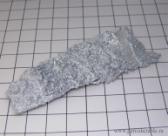 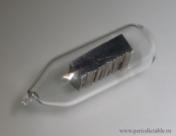 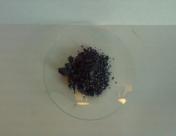 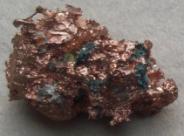 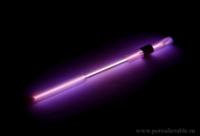 бор                    никель                серебро               литий,             хром
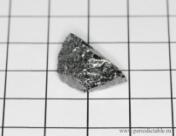 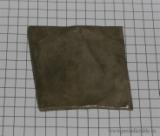 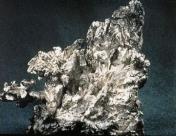 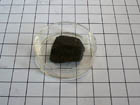 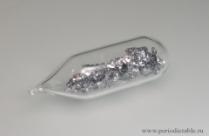 Cu		-ферменты гемоцианины, синтез гемоглобина, 			 фотосинтез
F			-костная ткань
Mu		-обмен азота, процесс фотосинтеза, регуляция 			 ферментов
Mo		-связывание атмосферного азота у клубеньковых 			 бактерий, ферменты
Co		-развитие эритроцитов, связывание атмосферного 		 азота, витамин B12
B			-рост растений
Zu		-синтез растительных гормонов, ферменты
Ультрамикроэлементы
И, наконец, третью группу составляют – золото, ртуть, радий и некоторые другие элементы, присутствующие в клетках в миллионных долях процента.
Золото                                    ртуть                                       радий
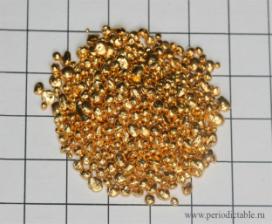 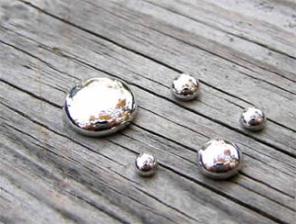 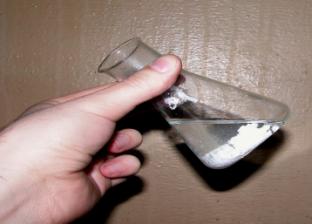